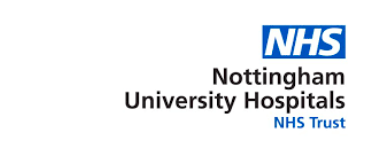 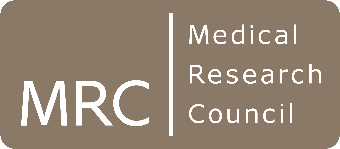 Participate in behaviour and language research!
Is your child…
Aged 4 – 6 years old
A bilateral cochlear implant user
With English as their first language 
If so…
Please take part in a survey that examines how your child’s behaviour relates to their language ability.

You can take part from your home and for your time…
Your child will receive a voucher
Version 1.0 – 01/06/2020
IRAS ID 257177
Pilot CI Group – Questionnaire Only
Contact Dr Rachael Lawrence:
Email: msxrl15@nottingham.ac.uk
Or call: 0115 823 2612
Nottingham Biomedical Research Centre, 113 The Ropewalk, Nottingham, NG1 5DU.
As an NHS organisation we use personally-identifiable information to conduct research to improve health, care and services. As a publicly-funded organisation, we have to ensure that it is in the public interest when we use personally-identifiable information from people who have agreed to take part in research.  This means that when you agree to take part in a research study, we will use your data in the ways needed to conduct and analyse the research study. 

Your rights to access, change or move your information are limited, as we need to manage your information in specific ways in order for the research to be reliable and accurate. If you withdraw from the study, we will keep the information about you that we have already obtained only with your consent. To safeguard your rights, we will use the minimum personally-identifiable information possible. Health and care research should serve the public interest, which means that we have to demonstrate that our research serves the interests of society as a whole. We do this by following the UK Policy Framework for Health and Social Care Research.

If you wish to raise a complaint on how we have handled your personal data, you can contact our Data Protection Officer who will investigate the matter. If you are not satisfied with our response or believe we are processing your personal data in a way that is not lawful you can complain to the Information Commissioner’s Office (ICO). Our Data Protection Officer is Rory King and you can contact him at rory.king@nuh.nhs.uk.